UNIVERSIDAD TÉCNICA DEL NORTEESCUELA DE INGENIERÍA AGROINDUSTRIAL
ELABORACIÓN DEL MANUAL DE BUENAS PRÁCTICAS DE MANUFACTURA PARA EL CENTRO DE FAENAMIENTO EN EL CANTÓN ESPEJO
CAPÍTULO I
INTRODUCCIÓN.

OBJETIVO GENERAL.
OBJETIVOS ESPECÍFICOS.
INTRODUCCIÓN
Los mataderos constituyen el primer eslabón de la industria cárnica.
Hoy en día, los mataderos están altamente tecnificados y para su adecuado diseño e implementación se requiere no sólo el conocimiento de la tecnología e ingeniería necesaria.
El término “matadero” se utiliza a toda construcción que posee las instalaciones necesarias para realizar el sacrificio y faenado del ganado de abasto.
La finalidad de un matadero es producir carne preparada de manera higiénica mediante la manipulación humana de los animales en lo que respecta al empleo de técnicas higiénicas para el sacrificio de los animales.
Actualmente en el Ecuador las técnicas de faenamiento de ganado están siendo controladas, esto se debe al interés del gobierno de mejorar la infraestructura, tecnología, cultura sanitaria y alimenticia.
INTRODUCCIÓN
El reglamento de la Ley de Mataderos, tiene por objeto establecer las normas que regulan la construcción…..
Las Buenas Prácticas de Manufactura (BPM), son los principios básicos y prácticas generales de higiene en la manipulación, preparación………
Todos los establecimientos donde se faenen animales, elaboren alimentos están obligados a desarrollar Procedimientos Operativos Estandarizados de Saneamiento (POES), que describan los métodos de saneamiento diario a ser cumplidos por el establecimiento.
Se ha visto que en la actualidad los entes reguladores del control sanitario de las plantas procesadoras en la industria cárnica, están haciendo cumplir la normativa para reducir los riesgos en la salud del consumidor…….
OBJETIVOS
GENERAL.
Elaborar el Manual de Buenas Prácticas de Manufactura para el Centro de Faenamiento en el Cantón Espejo.

ESPECÍFICOS.
Realizar una auditoría de BPM’s al Centro de Faenamiento en el Cantón espejo.

Elaborar el Manual de Buenas Prácticas de Manufactura BPM’s para el Centro de Faenamiento en el Cantón Espejo.

Capacitar para el personal manipulador en cuanto a BPM’s.
CAPÍTULO II
REVISIÓN DE LITERATURA.
GENERALIDADES.
MANUAL DE BPMʼs.
 El Manual de Buenas Prácticas de Manufactura (BPM) es un documento  que contiene normas y registros que describen la forma correcta de realizar todas las actividades y operaciones de proceso de producción, para producir y expender alimentos con higiene adecuada, inocuos y de calidad para el consumidor (cliente).
CAMPO DE APLICACIÓN.
En función de la cadena productiva.
En función de cada división, área o empresa productiva.
PUNTOS DE CONTROL.
CONTENIDO DE UN MANUAL DE BPMʼs.
CAPÍTULO II
Indicaciones generales de la empresa.
Descripción Técnico Sanitario.
Programas Prerrequisitos.
Formatos de Procedimientos.
Formatos de Recomendaciones.
Formatos de Inspecciones.
Información Complementaria para cada programa.
Glosario. 
ELEMENTOS A CONSIDERAR EN UN MANUAL DE BUENAS PRÁCTICAS DE MANUFACTURA (BPM).
 Establecimiento: proyecto y construcción de instalaciones.
Establecimiento: mantención.
Higiene personal y requisitos sanitarios.
CAPÍTULO II
Establecimiento: requisitos en la elaboración.
BUENAS PRÁCTICAS DE MANUFACTURA.
En resumen la implantación de las Buenas Prácticas de Manufactura, abarca disposiciones generales y específicas para la operación de una empresa en cuanto a la higiene para la carne, infraestructura, higiene personal, limpieza de las instalaciones, prácticas de manejo y control de productos alimenticios con el fin de garantizar la calidad de los mismos y reducir los riesgos de la Salud del consumidor.
PROCEDIMIENTOS OPERACIONALES ESTÁNDARES DE SANITIZACIÓN (POES).
Los Procedimientos Operacionales Estándares de Sanitización definen claramente los pasos a seguir para asegurar el cumplimiento de los requisitos de limpieza y desinfección. Precisa el cómo hacerlo, con qué, cuándo y quién.
CAPÍTULO II
TIPOS DE POES.
ÁREAS DE ENFOQUE DE LOS POES.
FUNCIÓN DE LOS POES.
IMPLEMENTACIÓN DE BUENAS PRÁCTICAS DE MANUFACTURA.
PAUTA DE EVALUACIÓN OFICIAL POR ÁREAS.
Eficiente.
Incompleto.
Ineficiente.
CAPÍTULO II
BIENESTAR ANIMAL.
GENERALIDADES.
TRANSPORTE DE ANIMALES VIVOS.
PREPARACIÓN DE LOS ANIMALES PARA EL SACRIFICIO.
FAENAMIENTO DE GANADO BOVINO Y PORCINO.
TRANSPORTE A SACRIFICIO.
Pérdida de peso.
Enfermedades.
Accidentes, traumatismos.
Muertes.
RECEPCIÓN DEL GANADO.
Desembarque.
Conducción y estadía en los corrales.
CAPÍTULO II
Inspección ante-mortem.
SACRIFICIO DEL GANADO.
Aturdimiento.
Degüello o sangría.
PROCESO DE FAENAMIENTO DE GANADO BOVINO.
Corte de la cabeza y los cuernos.
Ligado del esófago.
Corte de las extremidades anteriores y posteriores.
Corte del recto.
Desuello.
Corte del esternón.
Evisceración.
Corte de la canal.
CAPÍTULO II
Inspección post-mortem.
Lavado de la canal.
Lavado de las vísceras.
Pesaje y clasificación de la canal.
Sellado e identificación.
Almacenamiento de la canal.
PROCESO DE FAENAMIENTO DE GANADO PORCINO.
Escaldado.
Depilado Mecánico.
Izado.
Depilado Manual.
Flameado.
Corte del Esternón.
Evisceración.
CAPÍTULO II
Inspección post-morten.
Lavado de las vísceras.
Lavado de la canal.
Sellado de la canal.
Pesaje.
Refrigeración.
LOS SUBPRODUCTOS.
COMESTIBLES.
Vísceras blancas y rojas, cabeza
Huesos 
Grasas 
Sangre 
Residuos de la matanza
CAPÍTULO II
NO COMESTIBLES.
Pieles 
Cuernos 
Pezuñas 
Contenido ruminal
OPOTERÁPICOS.
Páncreas (insulina)
Timo (tiroxina)
Hipófisis (ATH)
Adrenales (adrenalina)
CAPÍTULO II
REFRIGERACIÓN DE LAS CANALES.
Estas temperaturas se alcanzan en 24 horas para animales pequeños y 36 horas para animales grandes.








Algunas observaciones respecto a la refrigeración de la carne que deben ser consideradas son las siguientes:
CAPÍTULO II
SISTEMAS DE GESTIÓN DE LA INOCUIDAD ALIMENTARIA.
Tanto en alimentos humanos, como en alimentación de animales destinados al consumo humano, la responsabilidad de mantener la inocuidad y de prevenir el deterioro de los mismos recae fundamentalmente sobre el productor o fabricante de los alimentos.
Con el fin de evitar daños en la salud del consumidor se han desarrollado sistemas que se basan en normas legales, programas de cumplimiento de estas normas para retirar dichos productos del mercado y sanciones para las partes responsables después de los hechos.
La inocuidad es uno de los factores primordiales de los alimentos, que influye directamente en la calidad de vida de los seres humanos.
PRINCIPIOS GENERALES DE LA HIGIENE DE LA CARNE.
CAPÍTULO II
INSTALACIONES.
Uno de los elementos más importantes dentro de las BPM son las instalaciones. Estas facilitan el proceso de condiciones higiénicas y en un entorno cómodo y propicio para el trabajo.
EQUIPOS Y UTENSILIOS.
Se enfatiza en su capacidad de ser limpiados y debido a que el prevenir la contaminación microbiana es crucial, se enumeran los requisitos para los equipos que se utilizan, con el fin de evitar o controlar el crecimiento de los microorganismos.
REQUISITOS HIGIÉNICOS DE FABRICACIÓN.
EL PERSONAL.
Las prácticas de higiene del personal deben de abarcar el aseo adecuado del personal, como baño diario, uso de desodorante, utilización de uniforme, correcto lavado de manos, remoción de maquillaje, joyas y otros objetos, esto con el fin de proteger una posible contaminación al producto.
CAPÍTULO II
La capacitación del personal juega un papel fundamental en la implementación y desarrollo de las BPM. Se debe desarrollar una capacitación de acuerdo a las necesidades de la empresa y el puesto del operario. Toda capacitación debe de estar debidamente planificada y documentada con el fin del éxito de la misma.
MATERIA PRIMA E INSUMOS.
La recepción de materia prima es de las principales etapas que deben ser analizadas minuciosamente con el fin de obtener un producto inocuo. 
OPERACIONES DE PRODUCCIÓN.
Se deben seguir procedimientos de producción validados en instalaciones adecuadas utilizando materias primas adecuadas que aseguren la calidad e inocuidad del producto final. Antes de la producción debe asegurarse la limpieza y buen estado de las instalaciones y equipos a utilizar.
CAPÍTULO II
ALMACENAMIENTO Y TRANSPORTE.
Para el transporte de productos o materias primas se debe asegurar que las condiciones sean las adecuadas protegiendo al alimento de una posible contaminación. El producto no debe ser transportado junto con sustancias que puedan contaminar.
GARANTIA DE CALIDAD.
ASEGURAMIENTO Y CONTROL DE CALIDAD.
Todas las operaciones de fabricación, procesamiento, almacenamiento y distribución de los alimentos deben estar sujetas a los controles de calidad apropiados de tal manera que todos los alimentos al final de las etapas sean aptos para el consumo.
Además se debe disponer de la documentación donde se especifiquen claramente los procedimientos y protocolos de uso de los equipos e instalaciones. Deben existir registros y procedimientos claros de limpieza y mantenimiento de equipos, que incluya un control de plagas donde se considere necesario.
CAPÍTULO III
MATERIALES Y MÉTODOS.
CARACTERIZACIÓN DEL ÁREA DE ESTUDIO.







DESCRIPCIÓN DEL PROCESO.
El trabajo realizado es de aplicación práctica y está relacionado con el análisis y desarrollo de un Manual de Buenas Prácticas de Manufactura, el mismo que fue elaborado en el Centro de Faenamiento del Cantón Espejo, ubicado en la ciudad de El Ángel, Cantón Espejo, Provincia del Carchi.
CAPÍTULO III
El desarrollo de este proyecto inició con la recopilación de la siguiente información: 
Visita de 30 días en horarios de faenamiento y recepción de animales para ver el funcionamiento.
Infraestructura, instalaciones, equipos y personal que labora en el centro de faenamiento.
Actividades del proceso de faenamiento.
Entrevista con el personal del centro de faenamiento a nivel administrativo y de operarios.
DIAGNÓSTICO DEL CUMPLIMIENTO DE LA LEY DE MATADEROS, EL REGLAMENTO DE BPM Y EL CODEX ALIMENTARIUS.
El diagnóstico inicial del Centro de Faenamiento del Cantón Espejo, se realizó mediante el uso de una Lista de Verificación basada en los distintos artículos y normativas que se exigen en la Ley de Mataderos (1996) Registro Oficial Nº 969,
CAPÍTULO III
el Reglamento de Buenas Prácticas de Manufactura (2002) Registro Oficial Nº 696, y el Codex Alimentarius CAC/RCP 58-2005, misma que permite evaluar los aspectos relacionados a:
Transporte del ganado a sacrificio.
Estructura, diseño e higiene de las instalaciones con uso de POES.
Equipos y utensilios.
Personal.
Recepción e higiene de materias primas.
Control del proceso de producción.
Almacenamiento y transporte del producto terminado.
ELABORACIÓN DE UN MANUAL DE BUENAS PRÁCTICAS DE MANUFACTURA PARA EL CENTRO DE FAENAMIENTO EN EL CANTÓN ESPEJO.
CAPÍTULO III
ELABORACIÓN DEL PLAN DE CAPACITACIÓN PARA PERSONAL MANIPULADOR.

MATERIALES Y EQUIPOS.
 Se utilizó material legislativo (Normas INEN, Decreto Presidencial 3253), material bibliográfico (libros, revistas, manuales, internet, etc.) y todo lo referente a material de oficina (hojas, computador, impresora, etc.)
CAPÍTULO IV
RESULTADOS Y DISCUCIONES.
El Centro de Faenamiento cuenta con 2 empleados en el área administrativa y técnica (administrador y médico veterinario), 4 operarios y 1 chofer.
 El Centro de Faenamiento en la actualidad dispone con las siguientes instalaciones:
Instalaciones utilizadas en el faenamiento de ganado: corralas para la recepción y estancia del ganado bovino, corrales para la recepción y estancia del ganado porcino, área de descarga tanto para bovinos y porcinos, patio de maniobras, planta para el faenamiento de bovinos y porcinos, área de lavado de vísceras, cuarto frío, área para patas cabezas y cueros.
Otras instalaciones: oficina administrativa, oficina para el médico veterinario, guardianía y cuartos no utilizados.
CAPÍTULO IV
RESULTADOS DE LA AUDITORIA EFECTUADA AL CENTRO DE FAENAMIENTO EN EL CANTÓN ESPEJO.

LISTA DE VERIFICACIÓN INICIAL DE BUENAS PRÁCTICAS DE MANUFACTURA, BASADO EN EL REGLAMENTO DE LA LEY DE MATADEROS, REGLAMENTO DE BUENAS PRÁCTICAS DE MANUFACTURA Y EL CODEX ALIMENTARIUS.
CAPÍTULO IV
.
CAPÍTULO IV
.
CAPÍTULO IV
.
CAPÍTULO IV
CAPÍTULO IV
CAPÍTULO IV
CAPÍTULO IV
CAPÍTULO IV
CAPÍTULO IV
CAPÍTULO IV
CAPÍTULO IV
CAPÍTULO IV
CAPÍTULO IV
CAPÍTULO IV
CAPÍTULO IV
CAPÍTULO IV
CAPÍTULO IV
PLAN DE CAPACITACIÓN
CAPÍTULO V
CONCLUSIONES
El cumplimiento de la normativa vigente en lo que se refiere al Centro de Faenamiento, demuestra lo siguiente: Al inicio del proyecto, se registra un cumplimiento de BPM del 65,9%. Por lo tanto, se evidencia y se pone de manifiesto que la elaboración del Manual, se convierte en una herramienta de gestión integral en los procesos de un camal, permitiendo una corrección y mejoramiento continuo.
 
El apoyo de la Administración, Médico Veterinario y Operarios, en los momentos del levantamiento de la información fue fundamental para lograr el objetivo, toda vez que la insuficiencia de recursos económicos y las falencias a nivel de procesos organizativos del Centro de Faenamiento, no han permitido mejorar la calidad de los procesos.
CAPÍTULO V
CONCLUSIONES
Durante el tiempo de ejecución del Proyecto, se pudo evidenciar la falencia en el uso y aprovechamiento de los subproductos de la actividad, tal es el caso de: sangre, contenido ruminal, estiércol entre otros, mismos que pueden ser reutilizados y procesados para la elaboración de abonos, alimentos para otros animales, harinas, etc., permitiendo generar recursos alternativos que permitan capitalizar esta actividad, e inclusive llegar a rentabilizarla.
 
Actualmente todo el personal del Centro de Faenamiento, posee y tiene conocimientos respecto del manejo de los Formatos de Registros, instrumentos que permiten no solo dar cumplimiento a la normativa referente a las Buenas Prácticas de Manufactura, sino que además, fortalecen las labores de seguimiento, control y evaluación por parte del Área Administrativa del Camal.
CAPÍTULO VI
RECOMENDACIONES
Es importante que el matadero implemente acciones tendientes a la reducción y minimización de los impactos ambientales que se producen al evacuar las aguas residuales a la red de alcantarillado público solo con el tratamiento biológico primario. En este sentido, es necesario la adquisición inmediata de una planta de tratamiento. Este proceso permitirá, además de evitar conflictos con la comunidad, dar cumplimiento a la normativa vigente.
 
Se sugiere implementar sistemas de aprovechamiento y transformación de desechos sólidos y líquidos, como la sangre, contenido ruminal, etc., obtenidos durante la fase de operación del Centro de Faenamiento, para consolidar actividades complementarias que permitan la generación de recursos económicos adicionales, así como disminuir la presión en el ambiente, producto del depósito y/o eliminación de desechos sin tratamiento.
CAPÍTULO VI
RECOMENDACIONES
En forma complementaria, la realización de investigaciones y estudios técnicos que permitan el mejor aprovechamiento de los desechos, así como el intercambio de experiencias de éxito con países vecinos, aportarán con los procesos de optimización y rentabilidad de los recursos producto de las actividades desarrolladas en el camal.
 
En forma complementaria, se sugiere la implementación de mecanismos de incentivos al personal que cumpla con las normas de Buenas Prácticas de Manufactura, y/o la fijación de sanciones en caso de inobservancia, para motivar la adopción de prácticas adecuadas en el Centro de Faenamiento, en todas sus áreas operativas.
CAPÍTULO VI
RECOMENDACIONES
Implementar programas de capacitación y actualización de conocimientos en forma periódica obligatoria, con el objetivo de que el personal, cuente con el conocimiento necesario y la motivación adecuada, para producir alimentos de calidad, que no sean dañinos para el ser humano.
 
Dar continuidad al trabajo de implementación de las acciones correctoras de Buenas Prácticas de Manufactura resultado de la aplicación del Manual, a fin de propender al mejoramiento de los indicadores de cumplimiento de la normativa vigente referida a este tipo de actividad, de la misma forma que, establece un servicio de calidad, que garantice la elaboración de productos inocuos para su consumo.
CAPÍTULO VI
RECOMENDACIONES
Es necesario que para la ejecución del presente Manual, se involucre a todo el personal, formando un equipo de trabajo permanente, cuya función sea la de informar sobre las fallas presentes en el Centro de Faenamiento, así como las posibilidades de mejora y/o retroalimentación, elementos que deberán ser puestos en conocimiento del Administrador y/o Inspector Veterinario, de modo de contar con observaciones en tiempo real, que propendan a la generación de sistemas de eficiencia y calidad al interior de este Camal.
 
Validar e implementar de manera integral el uso adecuado de los POE y POES que se sugieren en este Manual, para tener un control eficiente de Buenas Prácticas de Manufactura durante la producción del Centro de Faenamiento, así como sistematizar todos los resultados y generar una base de información, que faciliten la toma de decisiones por parte de la Administración.
CAPÍTULO VI
RECOMENDACIONES
Capacitar, socializar el uso e implementar todos los Sistemas de Registros propuestos, para llevar un control más estricto de los procedimientos que se realizan en el Centro de Faenamiento y tender hacia la digitalización con el tiempo.
CONTENIDO DEL MANUAL DE BPM DEL CENTRO DE FAENAMIENTO DEL CANTÓN ESPEJO
ORGÁNICO ESTRUCTURAL DEL GADM-ESPEJO
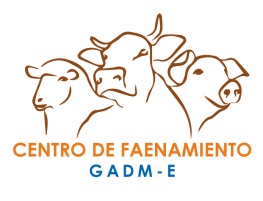 OBJETIVO: 
Establecer la definición y los criterios que se deben seguir para la elaboración, validación, aprobación, modificación, anulación y control de Documentos Normativos y Registros del Centro de Faenamiento en el Cantón Espejo.
POLÍTICAS:
Los documentos normativos y los registros son un medio para lograr una efectiva gestión…..
El Administrador de la Planta de Faenamiento, es responsable de definir y divulgar la metodología……
Los responsables de la elaboración, modificación y/o anulación de la documentación normativa y registros son las personas expertas del proceso y son soportadas de acuerdo al tipo de documento normativo y registro por el Administrador del Centro de Faenamiento que conoce la metodología de elaboración de documentos normativos.
ESTRUCTURA POR TIPO DE DOCUMENTO NORMATIVO
Se utilizará letra Times New Roman 12.
El encabezado constará de:




Todo documento normativo y registro ya validado (revisado y aprobado) deberá contener al final lo siguiente: 



Los documentos normativos y registros de acuerdo a su aplicación contendrán además:
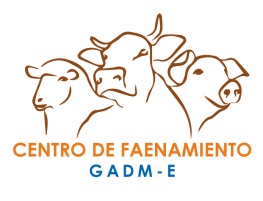 PROCEDIMIENTOS: 
Objetivo. 
Políticas. 
Definición de términos. 
Anexos. 
 
INSTRUCTIVOS: 
Objetivo. 
Instrucciones o procedimientos. 
Definición de términos. 
Anexos.
INSTRUCTIVO DE LLENADO DE REGISTROS
OBJETIVO: 
Estandarizar el método de llenado de registros en el Centro de Faenamiento del Cantón Espejo. 

INSTRUCCIONES: 
Para el llenado de registros se considera lo siguiente: 
Utilizar esfero color azul.
No se admite tachones, enmendaduras, ni uso de corrector. 
Se debe llenar con letra legible (entendible). 
Si se comete algún error en el llenado, se coloca una raya intermedia y se escribirá lo correcto sobre el error. Ej.: 


Se deberá ingresar toda la información necesaria para la trazabilidad que se requiera. 
Debe constar quien registra y verifica la información.
INSTRUCTIVO DE SEGURIDAD SANITARIA
OBJETIVO:  
Establecer los criterios de uso adecuado de la dotación del personal (operarios) con el fin de prevenir la contaminación que pueden generar las personas que ingresan a las áreas de proceso en concordancia con los requisitos de la normatividad vigente así como lograr la protección del personal durante sus labores.

INSTRUCCIONES:  
Las diferentes etapas de proceso son susceptibles de contaminarse (microorganismos indeseables, sustancias químicas peligrosas u objetos extraños), entre estos riesgos las personas son una fuente potencial de contaminación.
Control de enfermedad
Mantener el orden y la limpieza 
Limpieza personal y accesorios personales (para producción).
INSTRUCTIVO DE SEGURIDAD SANITARIA
Dotación. 
Personal que labora en proceso: La dotación diaria debe estar limpia, todo su uniforme será blanco comprendiendo: cofia, tapa bocas y botas blancas, mandil de tela blanco o delantal de caucho en áreas que sea necesario. 
Dotación adicional: De acuerdo a la actividad y con respecto a su seguridad, será necesario tomar en cuenta: cascos, orejeras, guantes. 
Ingreso de visitas o personal administrativo a planta. 
Limpieza de manos / lavado de manos.
Comer, beber y fumar.
Capacitación personal.
Abastecimiento de agua y tuberías.
Facilidades de lavabo de instalaciones sanitarias 
Contacto de productos con el equipo de limpieza y mantenimiento. 
Sobre la protección del producto.